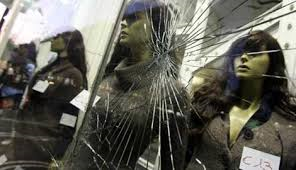 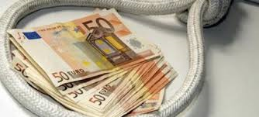 IndagineConfcommercio – GfK Italiasui fenomeni criminaliCampaniaRoma, 21 novembre 2017
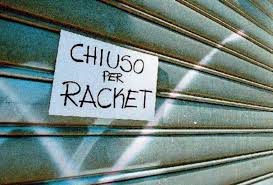 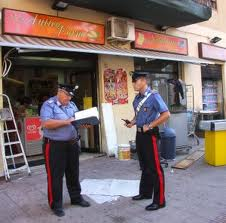 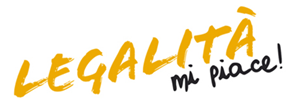 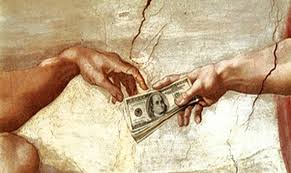 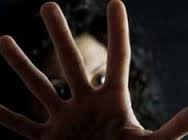 Premessa e obiettivi
Da alcuni anni Confcommercio-Imprese per l'Italia realizza, con il supporto di GfK Italia, un’indagine sulla criminalità che colpisce le imprese del commercio, del turismo, dei servizi e dei trasporti. Confcommercio-Imprese per l'Italia ha voluto replicare l’indagine anche nel 2017, così da disporre di informazioni aggiornate sui fenomeni di criminalità.
Questi i temi trattati dall’indagine:
la percezione sull’andamento della criminalità (con particolare riferimento a estorsioni, usura, furti, rapine, contraffazione e abusivismo)
l’esperienza di minacce/intimidazioni per finalità di estorsione, indiretta e diretta
la natura delle minacce/intimidazioni  
le risposte alle richieste estorsive
le misure di prevenzione e tutela adottate
le iniziative ritenute più efficaci per la sicurezza delle imprese
le percezioni sulle leggi che contrastano i fenomeni criminali
l'esperienza di taccheggio.
All’indagine, che è stata realizzata dal 25 settembre a fine ottobre, hanno partecipato circa 4.500 imprese.
In questo documento  vengono illustrati i principali risultati dell’indagine, a livello nazionale e con riferimento alla Campania in particolare.
I risultati della ricerca
10
Il confronto tra i risultati nazionali e regionali
Le percezioni della criminalità vs azienda
Pensando alla criminalità, in particolare a furti, rapine, estorsioni, usura, contraffazione e abusivismo, lei direbbe che rispetto all’anno scorso, i livelli di sicurezza per la sua attività sono: 
(base = totale campione, n= 4.496)
Rispetto all’anno scorso i livelli di sicurezza  per la sua attività sono…
%
In Campania l’incidenza di chi percepisce un peggioramento dei livelli di sicurezza è inferiore alla media nazionale.
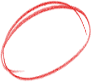 Le percezioni della criminalità vs azienda: quali crimini sono aumentati di più
Con riferimento alla Sua attività e al settore in cui lei opera, come valuta l’andamento dei crimini di seguito indicati rispetto all’anno scorso?
(base = totale campione, n= 4.496)
% IN AUMENTO rispetto all’anno scorso
Furti e contraffazione sono i fenomeni maggiormente percepiti in aumento, seguono abusivismo e rapine. Le estorsioni, percepite in aumento da circa un quarto del campione, hanno un’incidenza superiore rispetto alla media italiana.
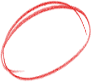 L’esperienza di criminalità: le dimensioni del fenomeno
Pensando a persone che svolgono attività simili alla sua, Lei conosce qualcuno che, negli ultimi 12 mesi, abbia ricevuto minacce o intimidazioni per finalità di estorsione con riferimento all’attività dell’impresa?
Lei personalmente, negli  ultimi 12 mesi, ha ricevuto minacce o intimidazioni per finalità di estorsione con riferimento all’attività dell’impresa?
(base = totale campione, n= 4.496)
%
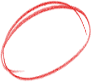 Decisamente sopra media nazionale l’esperienza diretta e indiretta di criminalità.
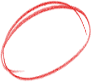 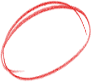 La NATURA delle minacce e delle intimidazioni ricevute
Nell’ultimo episodio di cui è stato vittima negli ultimi 12 mesi, che genere di minacce o intimidazioni ha ricevuto?
(base = ha ricevuto intimidazioni per finalità estorsive, n= 392)
(possibili più risposte)
%
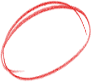 Rispetto alla media nazionale in Campania risultano leggermente superiori le minacce o intimidazioni di natura psicologica, inferiori la violenza alle persone e i danneggiamenti a cose.
La RISPOSTA alla richiesta estorsiva
Nell’ultimo episodio di cui è stato vittima negli ultimi 12 mesi, come ha reagito alla richiesta estorsiva?
(base = ha ricevuto intimidazioni per finalità estorsive, n= 392)
%
In Campania l’incidenza di chi ha accettato le richieste estorsive risulta superiore alla media nazionale
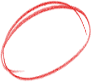 Le azioni a protezione della propria impresa
Che genere di misure di prevenzione e di tutela ha adottato nei confronti dei reati sopra citati (furti, rapine, estorsioni, usura, contraffazione e abusivismo)
(base = totale campione, n= 4.496)
Le misure per la sicurezza della propria impresa vs racket e criminalità
%
Le misure di prevenzione e tutela adottate in Campania risultano quasi sempre inferiori alla media nazionale. Preponderanti il ricorso a telecamere e allarmi ed alla vigilanza privata.
La sicurezza della propria attività: le iniziative più efficaci
Quali iniziative, tra quelle indicate, ritiene più utili per la sicurezza della sua impresa?
(base = totale campione, n= 4.496)
Le iniziative ritenute più efficaci per la sicurezza della propria impresa
%
In Campania sono considerate più efficaci rispetto alla media nazionale le misure che prevedono l’appoggio delle associazioni, di categoria e antiracket. Più bassa, per contro, la fiducia nella certezza pena.
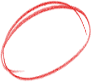 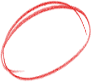 La percezione sull’efficacia delle leggi che contrastano i fenomeni criminali
Secondo lei, le leggi che contrastano i reati citati (furti, rapine, estorsioni, usura, contraffazione e abusivismo) funzionano? 
(base = totale campione, n= 4.496)
Le leggi che contrastano i fenomeni criminali sono efficaci…
%
La grande maggioranza dei rispondenti ritiene poco o per niente efficaci le leggi che contrastano i fenomeni criminali, con incidenza del "poco" significativamente superiore rispetto alla media italiana.
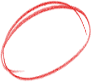 Propensione all’inasprimento delle pene
Lei sarebbe favorevole ad un inasprimento delle pene per i reati sopra citati (furti, rapine, estorsioni, usura, contraffazione e abusivismo)? 
(base = totale campione n= 4.496)
Sarebbe favorevole ad un inasprimento delle pene
%
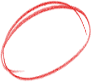 Rispetto alla media italiana, in Campania è maggiore l’incidenza di chi esprime parere poco o per niente favorevole verso l’inasprimento delle pene per i reati contro le imprese.
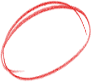 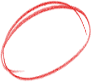 La percezione sulla certezza della pena
Secondo lei, in Italia, le persone condannate per i reati citati (furti, rapine, estorsioni, usura, contraffazione e abusivismo) scontano la pena a cui sono stati condannati?
(base = totale campione, n= 4.496)
I condannati scontano realmente le pene…
In Campania soltanto un rispondente su due ritiene che non si scontino realmente le pene per i crimini commessi. Un terzo del campione non sa esprimersi con certezza, con incidenza significativamente superiore rispetto alla media italiana. Superiore alla media nazionale  anche l’incidenza di chi ritiene che le pene si scontino
%
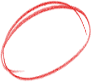 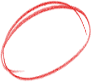 La difesa personale
Lei personalmente si è dotato di un’arma per difesa personale? 
(base = totale campione, n= 4.496)
E in futuro pensa di dotarsi di un’arma per difesa personale? 
(base = non si è dotato di un’arma per difesa personale, n= 4.164)
Si è dotato di un’arma per difesa personale
Pensa di dotarsi in futuro di un’arma per difesa personale
%
=100%
In linea con la media nazionale la percentuale di chi dichiara di non avere un'arma per difesa personale e più bassa la quota di chi pensa di dotarsene in futuro.
L’esperienza di taccheggio
Negli ultimi 12 mesi, la sua attività è stata soggetta a taccheggio? Cioè, si sono verificati furti di merce esposta nel suo esercizio commerciale da parte di frequentatori/visitatori/clienti? Quante volte?  
(base = totale campione, n= 4.496)
Ha subito taccheggi
%
In Campania  l’incidenza di chi ha subito taccheggi è inferiore alla media nazionale.
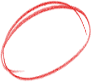